למה הם לא באים לשיעור?כיצד נוכל להשפיע על הנוכחות והמעורבות של הסטודנטים?
ד"ר איתי פולק
30.10.24
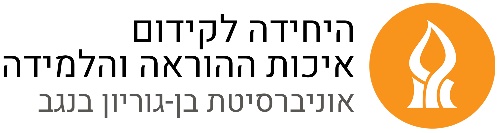 מטרת המפגש
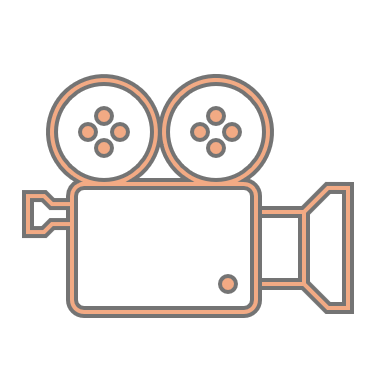 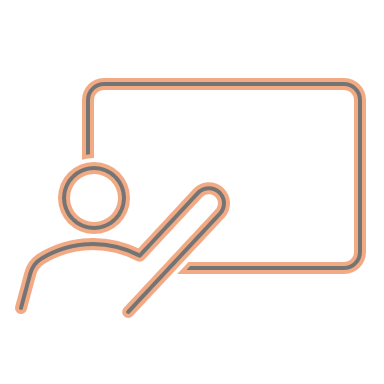 ללמוד בעזרת צפייה בווידאו
נוכחות בכיתה: למה הם לא באים ואיך נתמודד?
רגישות: זיהוי של מצבים
נאפיין את מקורות הבעיה, ונתמקד בדברים שבתחום ההשפעה שלנו
רפרטואר: להרחיב דרכי תגובה
מהלך אינדוקטיבי: מה קורה בכיתות המלאות?
שיקול דעת: מה היתרונות והחסרונות בכל פעולה
מהלכים תוספתיים: נתמקד בפעולות יומיומיות ולא במהפכות פדגוגיות
עובדים לאט, בסבלנותננסה להבין את ההתרחשותלהציף דילמות ולחשוב על פתרונות
אין תשובות מוחלטות, לא אציג 'מתכון' או תשובות סגורות. אציע אפשרויות והכוונות. נחשוף נקודות עמומות. אנחנו לומדים יחד
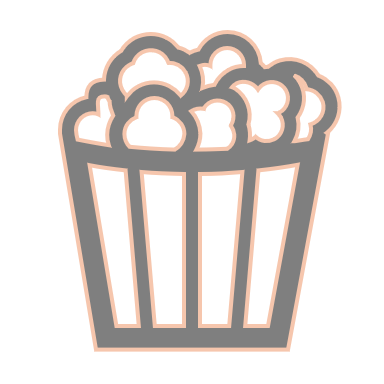 תחילת השנה מתקרבת...
"אני יודע שלכל אחד יש העדפות קצת שונות. זו שעה קשה ללמוד, והכיתה הזאת צפופה ולא נוחה, למרות שאני כל שנה מבקש לשבץ אותי בכיתה אחרת. אז מבחינתי מי שמעדיף ללמוד בשקט לבד, אני ממש בסדר עם זה. החומר של הקורס זמין באתר, יש הקלטות משנים קודמות, ויש קבוצות מקבילות שאתם יכולים ללכת אליהן. כל עוד אתם עושים את העבודה כמו שצריך, גם אני העדפתי ללמוד לבד בהרבה קורסים. אז אני לא אכעס אם לא מגיעים, הנוכחות לא חובה. אבל מי שכאן שיהיה מרוכז וילמד."
"מה קרה היום? למה הכיתה ככה ריקה? תגידו לחברים שלכם שמי שלא יגיע, יתקשה לעבור את המבחן. מניסיון העבר מי שמגיע מצליח הרבה יותר. תגידו להם שאני לא רוצה להתחיל לבדוק נוכחות אבל אם אנשים לא מגיעים אז זה מה שאני אעשה"
אבל קודם אתם... למה הסטודנטים לא באים?
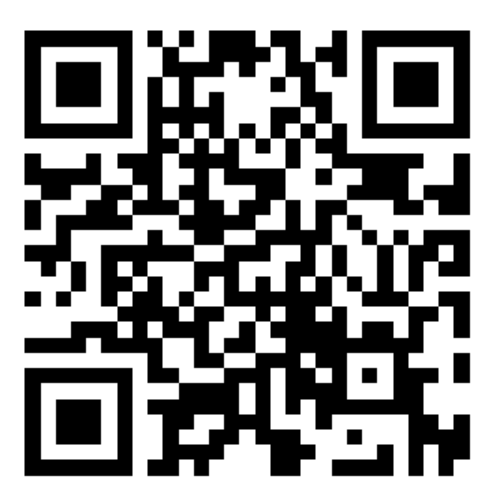 היכנסו לשאלון באמצעות הברקוד וענו על השאלות
app.wooclap.com/BGUVOD
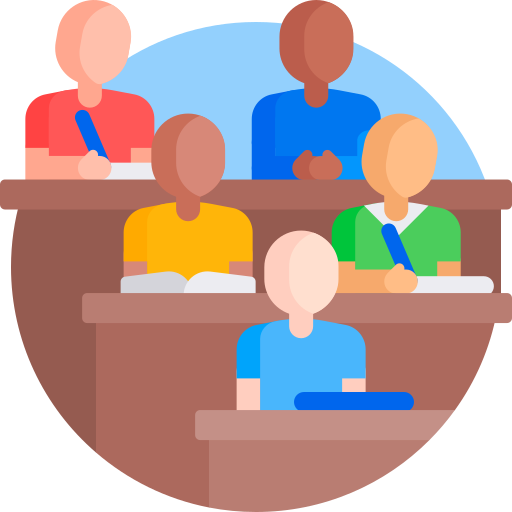 למה הם לא באים? מה אומר המחקר?
סיבות אישיות
עבודה
מוטיבציה נמוכה
מחויבויות חברתיות
חוסר עניין
חוסר שייכות, בדידות
עייפות מתח או מחלה
רמת קושי: אפשר להצליח גם בלי להגיע
ניצול טוב יותר של הזמן
תועלת נמוכה מהשיעור
תפיסה תועלתנית: דגש על תוצר ולא על תהליך הלימוד
חוסר אינטראקציה עם המרצה
הבדלים מגדריים
כישורי ההוראה (למשל הקראה ממצגת)
איכות הקשר עם המרצה
אין השלכות שליליות להיעדרות
סיבות
 
פדגוגיות
מחויבויות אקדמיות מתחרות
סיבות
 
חברתיות
כיתה גדולה: קל להיעלם, קשה להשתתף
זמן ומקום: שעות הקורס
זמינות הקלטות וחומרי הקורס
סיבות מערכתיות
אזור ההתפתחות הקרובה (ויגוצקי)
the distance between the actual developmental level as determined by independent problem solving and the level of potential development as determined through problem solving under adult guidance or in collaboration with more capable peers (Vygostky, 1978)
חרדה / ייאוש
דברים שהלומד לא יכול עדיין לבצע
אזור למידה שדורשת מאמץ
דברים שהלומד יכול לבצע בעצמו
תחושה נוחה אבל בזבוז זמן
דברים שהלומד יכול לבצע בתיווך מומחה
היכן מתנהל חלק הארי של השיעור?
למה הם כן מגיעים?
קבלת מידע חיוני למטלות(Field, 2012(
עניין ורלוונטיות
קל יותר ללמוד כך(Dolincar, 2005)
הכנת חומרי למידה טובים למבחן
מבנה שיעור מגוון ומערב
(Goldberg & Ingram, 2011)
חשש מהפסד של חומר חשוב (Dolincar, 2005)
בניית רשת חברתית תומכת
(Loughlin & Lindberg-Sand, 2003)
דרישות ותגמול בציון
(Lucey & Gryddaki, 2021)
שיפור סיכויי הצלחה(Dolincar, 2005; Clark, 2011)
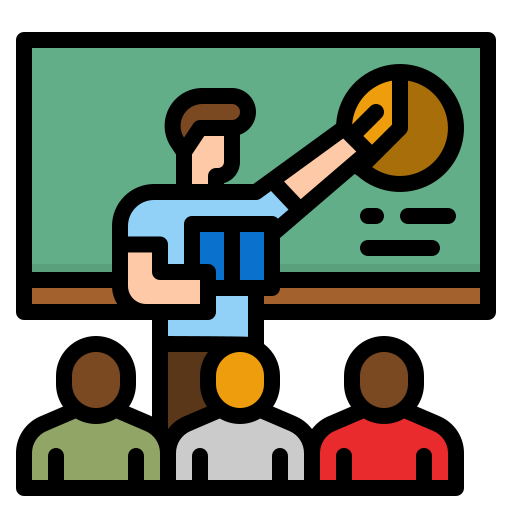 לא הכל בידיים שלנו...
בואו נתמקד בדברים שעליהם אנחנו יכולים להשפיע
דוגמה 1: פרופ' אייל ארבלי שיעור בקורס כימיה אורגנית למדעי החיים. שבוע 11, אולם (5) מלא.
נצפה בקטע ונחשוב: מה עושה המרצה שיכול להסביר את הנוכחות הגבוהה בכיתה לאורך הסמסטר?
איזה פעולות עושה אייל כדי לתמוך בהבנה של הסטודנטים? מה התפקיד של הסטודנטים?
מה מתרחש בקטע? למה שמתם לב? מה עושה פרופ' ארבלי שיכול להסביר את הנוכחות הגבוהה?
נוכחות – מפנה מבט לשורות העליונות – מכנס את כל הכיתה
חוזר על הדברים בכמה צורות – גם מי שלא מבין מצליח לעקוב ולהרגיש שהוא מבין
מראה פיזית – עוזר בהצגה כפולה – תמונה ודיבור
מחזק הבנה בשאלות – בודק הבנה
פירוק והרכבה
מיקוד מילולי
אין לו בעיה שאנשים יקומו, הם לא מפריעים / 
רוצה ללמד – הוא מתקרב לסטודנטים, ממהר להתקרב
כבוד לסטודנטים – תיקון עדין
מאוד שירותי – למען הסטודנטים. הוא מאוד נעים. אולי הם חוששים לאכזב אותו
שולט בחומר. משדר שקט, בטוח בעצמו, יודע מה הוא הולך להגיד
מרצה שמוליך אותי בחומר הזה. מסוג הנושאים שאולי קל יותר ללמוד
לא מפריע עצמו מהסטודנטים – מדבר בגוף ראשון רבים
משלב מצגת ולוח – מגביר קשב
זה רק נראה פשוט...
כיתה גדולה מאוד
קורס שירות – לא במוקד העניין ותחום הלימוד של הסטודנטים
על פי המחקר, תנאי הקורס לא מעודדים הגעה
חומר בסיסי –  נגיש ממקורות אחרים
קל ללכת לאיבוד – עומס מושגי, תוכן מופשט שקשה לדמיין
באיזה קצב להתקדם
איך לנהל את ההשתתפות הסטודנטים – כמה לשתף, את מי ואיך?
בתנאים כאלה, טעויות גוררות קנס מייד
צריך להחליט בכל רגע:
איך להתמודד עם אי-הבנה של הסטודנטים?
איך לגרום לסטודנטים להרגיש נראים?
האתגר הוא באיזון: לשלוט במהלך, להכתיב קצב, אבל גם להיות קשוב ופתוח לשאלות ולגרום להם להרגיש שהם מבינים
פעולות הוראה תומכות הבנה
אייל עסוק בשאלה: איך להציג את התוכן בבהירות מקסימלית?
הסברים קצרים (דקות בודדות) עצירות תכופות לשאלות
קצב התקדמות מבוקר
ככל שהעומס הקוגניטיבי עולה, תכיפות העצירות לשאלות עולה
דוגמה: שני סוכרים ששונים סביב פחמן אחד D ו-L – ריבוז וארבינוז (2:25)
הכללה: לסוכרים כאלה אנחנו קוראים אפימרים" (3:20)
ניהול העומס הקוגניטיבי באמצעות התקדמות ספירלית
קישור למושג קודם: אנחנו נקרא להם אפימרים, והם למעשה די-אסטריומרים" (3:40)
חיבור לדוגמה ויישום: "שימו לב די-ריבוז פה הוא די-אסטריומר של ארבינוז" (3:45)
"תיכף גם נבין מאיפה זה הגיע" (אחרי 20 שניות) למה זה D?"
תשובות מהירות וקצרות, בלי לחרוג מהמסלול שנקבע
סימון ברור של מעברים: ממקד ומרכז
"אוקיי. שימו לב" "נקודה נוספת, שימו לב"
פעולות הוראה תומכות הבנה
ובמקביל הוא גם שואל את עצמו: איך לנהל את הלמידה של הסטודנטים בשיעור?
"ה-OH וה-H איפה הם נמצאים ביחס למישור הלוח?... בואו לא נשכח את זה, זה מבנה תלת ממדי"
צעדים למניעת בלבול או הכללות שגויות
הכתבה וחזרתיות: שינוי הטון והקצב מאותת על הגדרה חשובה
"שוב, שני סוכרים ששונים בקונפיגורציה סביב פחמן אחד... אנחנו נקרא להם אפימרים"
"לא מצפה שתזכרו את השמות האלה"
הכוונה מפורשת לידע הנדרש והנמדד
"זה השם של הסוכר D-גלקטוז, למה הוא D?"
שיתוף תוך כדאי הסבר באמצעות שאלות סגורות ממקדות
"מה מסתתר מאחורי הציור" (עמום) "ה-OH וה-H איפה הם נמצאים?" (ממוקד)
שאלות פיגום
עצירות תכופות לשאלות
הסטודנטים יודעים שההפוגה תגיע בקרוב: לא צריך להיאבק על מקום, וכדאי להתאמץ עוד קצת
פעולות הוראה תומכות הבנה
הרצאה אינטראקטיבית: המרצה מובילה, מקפידה על קצב, ובאופן מתוכנן מערבת את הסטודנטים. יש תחושת למידה פעילה גם בהרצאה
התאמת המבנה והקצב לרמת המורכבות והקושי: עצירות, המחשות, הכללות, סימונים ברורים לשלבי ההרצאה
הסטודנטים חשים שהם מצליחים להבין ולעקוב אחר המהלך. המרצה מכוון להבנה שלהם
יש ערך להגעה, השיעור עוזר להבין את החומר ולהכין את עצמנו למבחן
חיזוק תחושת השייכות והאחריות המשותפת: המרצה מתאמץ שנבין, אבל דורש שנהיה מרוכזים וממוקדים לאורך כל השיעור
דוגמה 2: ד"ר אילן מנור שיעור בקורס מושגי יסוד בתקשורת, שנה א' סמסטר א’.
בפתיחת השיעור אילן מציג לכיתה קטע קצר מהסרט 'הרשת החברתית' ודן בדרך שבה מוצגת דמותו של שון פארקר (מייסד נאפסטר) בפגישה הראשונה עם מייסדי פייסבוק, ובתפקיד שלו כמנהיג דעה – המושג אותו אילן רוצה ללמד
נצפה בקטע ונחשוב: מה עושה המרצה שיכול להסביר את הנוכחות הגבוהה בכיתה לאורך הסמסטר?
באיזה אסטרטגיות הוא משתמש?איזה הזדמנויות זה מייצר ואיזה אתגרים?
מה מתרחש בקטע? למה שמתם לב?מהי האסטרטגיה הפדגוגית של ד"ר מנור?
אתגרים פדגוגיים
הידע בשיעור נבנה בתהליך של חשיבה משותפת
סיכון להצפת רעיונות שגויים ומטעים ("השפעה פסיבית")
סטודנטים פעילים ומעורבים
יצירת משמעות ושינוי ידע קודם
הסטודנטים עסוקים ברעיונות של עצמם ולא בידע החדש
הסטודנטים מושכים את השיחה לכיוונים שלהם
איזה דילמות זה מעלה?
עד כמה ללכת עם ההצעות המזדמנות ועם מה שמעסיק את הסטודנטים? (אינפלואנסרים)
עד כמה לתת במה לטעויות? איך לעבוד איתן?
השיעור כאירוע של הבניית ידע משותף
טריגר מעורר עניין
"הרשת החברתית", התמקדות בדמויות
סיעור מוחות – איסוף רעיונות, יצירת מפה משותפת (שכוללת טעויות)
בחינת הרעיונות מול התיאוריה ועדכון המפה והידע הקודם
שיתוף אינטנסיבי של הסטודנטים
שיתוף הסטודנטים בהסברים לשאלות – "מה ההבדל [בין משפיען למנהיג דעה]?"
"הערכה. בינגו. מי אמר הערכה?" "מה שבן אומר על השפעה פסיבית לא לחלוטין מדויק"
עמדה דיאלוגית: שמירת הרעיונות של הסטודנטים באוויר
ניסיון לזכור שמות, אווירה נינוחה, לעיתים לא פורמלית ומחויכת
ביסוס יחסים של קרבה ואכפתיות
השיעור כאירוע של הבניית ידע משותף
ויתור מבוקר על הבמה
מתן מרחב לביטוי הרעיונות וההשערות של הסטודנטים, בלי ויתור על סמכות אפיסטמית
טעויות נכתבות על הלוח, נבחנות, ומסומנות בהמשך. בלי להרתיע ניסיונות עתידיים
טעויות הן חלק מתהליך החשיבה והלימוד
לגיטימיות לטעות גם במסר הסמוי: "מה השם?  נועה, לא זה לא ההבדל"
עצירות יזומות לשאלות ושיתוף
סדר ברור, קל לעקוב, הזדמנויות מובנות רבות לבירור ובדיקת הבנה
פתיחות לרעיונות של סטודנטים
"כן זה באמת דומה לרעיון שיש לנו היום של משפיען"
מרבית התרומות של הסטודנטים קצרות, אבל כשהתרומה לא ברורה, מתאפשר פיתוח
איזון בין סבלנות לדחיפות
"דווקא יש קשר, הוא אוסף את המידע..."
משובים מיידעים: סימון הפער בין התשובה לדרישה/הידע הפורמלי
השיעור כאירוע של הבניית ידע משותף
חלוקת האחריות בינו לבין הסטודנטים על קידום הרעיונות: הסטודנט כשותף פעיל ולא רק צרכן
העמדה הדיאלוגית
השיעור כאירוע חד-פעמי שלא ישתחזר בדרך זהה
המרצה עובד עם הסטודנטים ולא רק עם התוכן שהוכן מראש
מעורבות
המוטיבציה להיות מעורבים תלויה בציפיות שלנו לערך שנפיק מההשתתפות בתהליך הלימוד
מעורבות חברתית
מעורבות קוגניטיבית
מעורבות התנהגותית
מעורבות רגשית
ההזדהות והשייכות שחשים הסטודנטים כלפי המוסד, המחלקה, חברי הסגל. מעצים את תחושת ההישג בלמידה ומצמצם את תחושת הקושי בתהליך
המצב המנטלי שחווים ביחס לאובייקט שבהם עוסקים: כישורי חשיבה, תשומת לב, עניין, ניהול הזמן במטלות
נוכחות, השתתפות פעילה בשיעור ובחיים האקדמיים, השקעה במטלות
הרגשות והתחושות בזמן הלמידה: סקרנות, גאווה, התעלות, פתיחות. היכולת לזהות את המטרה מאחורי המטלות האקדמיות
מעורבות גבוהה על מימדה השונים מחזקת את תחושת המסוגלות ואת המאמץ שהסטודנטים משקיעים בלמידה
[Speaker Notes: Bowden, 2021]
מה אפשר לעשות?
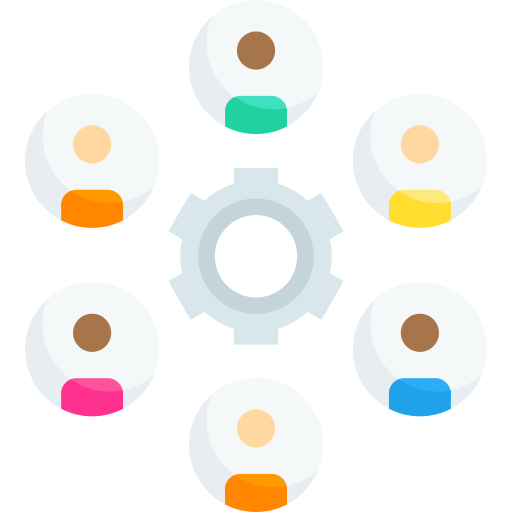 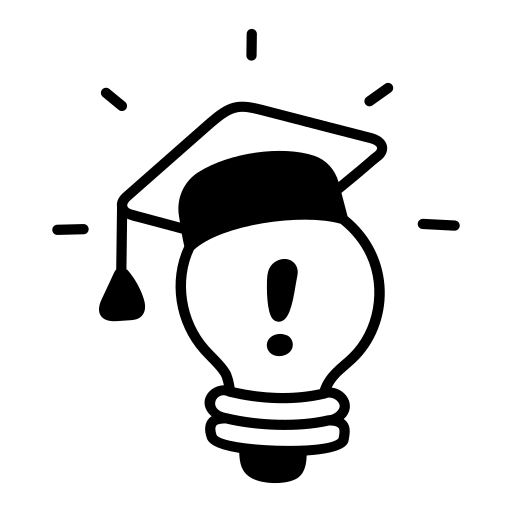 לחשוב על שאלה מניעה מעניינת ורלוונטית
לתת לסטודנטים מקום משמעותי בשיעור
לשלב פעילויות של למידה התנסותית בשיעור
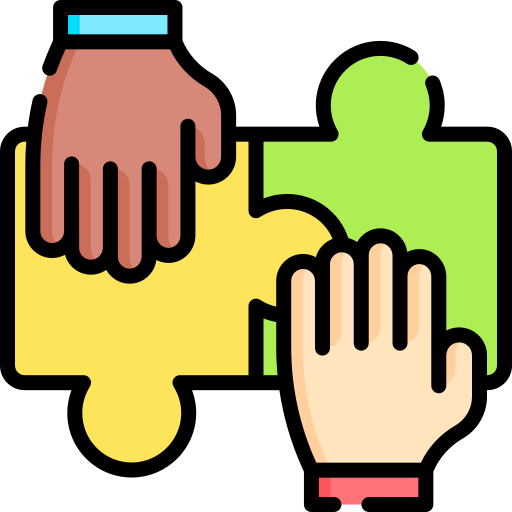 צרו הזדמנות להתמודדות קצרה עם בעיה, תרגיל (או חלק ממנו) תוך כדי השיעור
שלבו את הסטודנטים כחלק אינטגרלי מהתקדמות הידע בשיעור (לעיתים בהסברים, לעיתים בהשערות)
להשקיע זמן בפתיח של השיעור (לא רק לסכם בקצרה מה שעשינו ומה נעשה)
הפכו את השיעור לאירוע חד-פעמי באמצעות הזדמנויות לתרומות ייחודיות של הסטודנטים
נצלו הזדמנויות להציע הכוונה תוך כדי התנסויות. הציעו עזרה למי שמתקשה, הסתובבו בחדר
לעורר אצל הסטודנטים תהייה וציפייה: שאלה גדולה, שאלה מערערת, שאלה שמאירה מחדש נושא מוכר
שלבו ההזדמנויות של סיעור מוחות, העלאת השערות ועבדו עם הרעיונות של הסטודנטים
התאימו את הקצב לגודל הכיתה: אורך התרומות של התלמידים צריך להיות ביחס הפוך לגודל הכיתה
לעזור לסטודנטים להבין מה רלוונטי ומעניין בנושא השיעור ביחס לחיים האישיים או המקצועיים
מה אפשר לעשות?
נסו לחזק את תחושת ההבנה
בדקו הבנה לפני הגדלת הסיבוכיות
השתדלו לתת לסטודנטים לחוות הצלחה בשלבים המוקדמים של השיעור: חזקו תחושת מסוגלות
התייחסו ליחידות משמעות קטנות ככל האפשר
היזהרו מפני גלישה מהירה מדי לאזור החרדה: נסו לברר את רמת הקושי בעזרת שאלות בדיקת הבנה. שאלות שמצריכות פיגום (מיקוד, הכוונה, רמז) כדי לפתור מרמזות על אזור ההתפתחות הקרובה. שאלות שנותרות ללא מענה גם לאחר ההכוונה, הן כנראה באזור הרחוק-החרדה.
תנו לסטודנטים לעבוד איתן (כך שירגישו שהם שולטים ברעיון לפני שהוא מתרחב ומסתבך)
נסו למצוא דוגמאות והמחשות שמיישמות את הרעיונות, גם הבסיסיים ואח"כ השתמשו בהם בתנאים מורכבים יותר
פעולות קטנות שעושות הבדל
חיזוק הקשר ותחושת השייכות של הסטודנטים
היו מודעים למסרים הסמויים שעוברים מההתנהגות והתגובות שלכם
בקשו מהסטודנטים להזכיר את שמם כשהם מדברים (גם אם לא תזכרו)
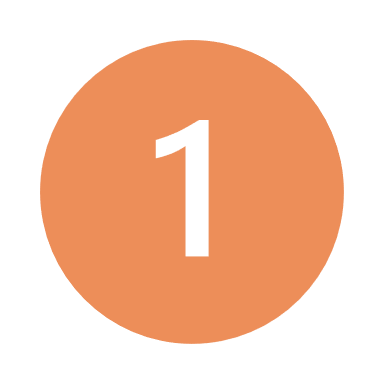 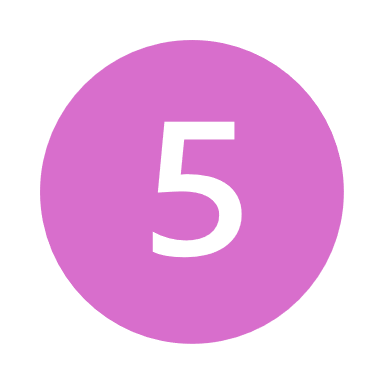 איך מגיבים לטעות? האם ממהרים להציע את התשובה הנכונה בעצמכם? היו סבלניים, נסו לכוו, או להסביר כיצד לשפר ולתקן
נסו לחזור ולהתייחס לדברים של סטודנטים בהמשך השיעור
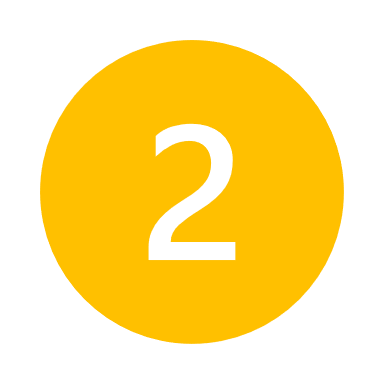 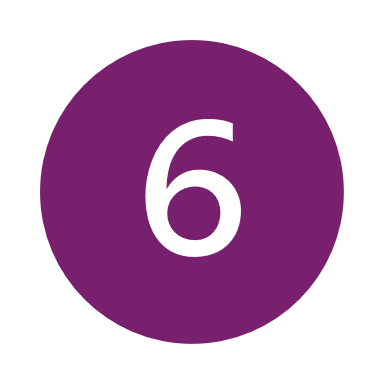 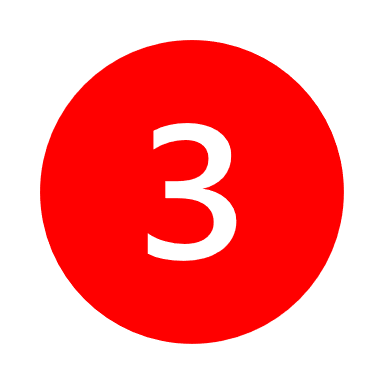 היזהרו מלשאול בקוצר רוח (ולאותת לתלמידים שהם רק יכולים להפסיד): תשובה נכונה מתקבלת באנחת רווחה שמרמזת על סף ייאוש מהידע של הסטודנטים; וטעויות מעוררות תסכול
בטאו הערכה כלפי התרומה או הניסיונות של הסטודנטים: תנו קרדיט מפורש להצלחה
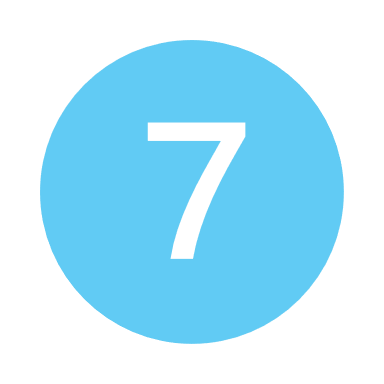 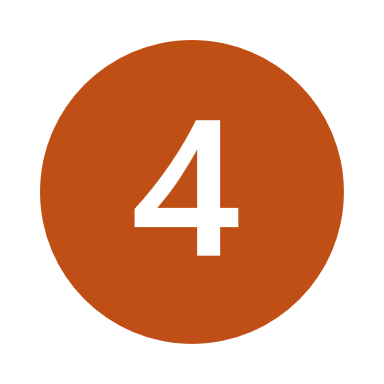 שמרו על קשר עין כשהסטודנטים מדברים
ואפשר לנסות גם שינויים מבניים
התאמת תכני השיעור למטלות הקורס
יצירת מנגנון תגמולים חיצוני להגברת נוכחות
פעילויות שמבהירות כיצד השיעור מקדם הכנה למבחן/מטלות הקורס
שאלונים (קוויזים) בסיכון נמוך בשיעור: נקודות מעטות או ציון עבור השתתפות באחוז מסוים
הדגמות שאלות ממבחנים, סימולציות למשימות הקורס (בקטן)
הגשת דפי רפלקציה או עיבוד ושליפת מידע (סיכום רעיונות מרכזיים, תיאור נקודות עמומות)
תכנון שיעורים מבוססי תוצרים: תכנון פעילויות לעבודה עצמית או קבוצתית
אקט סימלי של רישום נוכחות או מנגנון של הורדת נקודות על אחוז היעדרות (Self, 2012)
תודה רבה